Figure 5 Summary plot of target vessel revascularization.
Eur Heart J, Volume 29, Issue 24, December 2008, Pages 2989–3001, https://doi.org/10.1093/eurheartj/ehn421
The content of this slide may be subject to copyright: please see the slide notes for details.
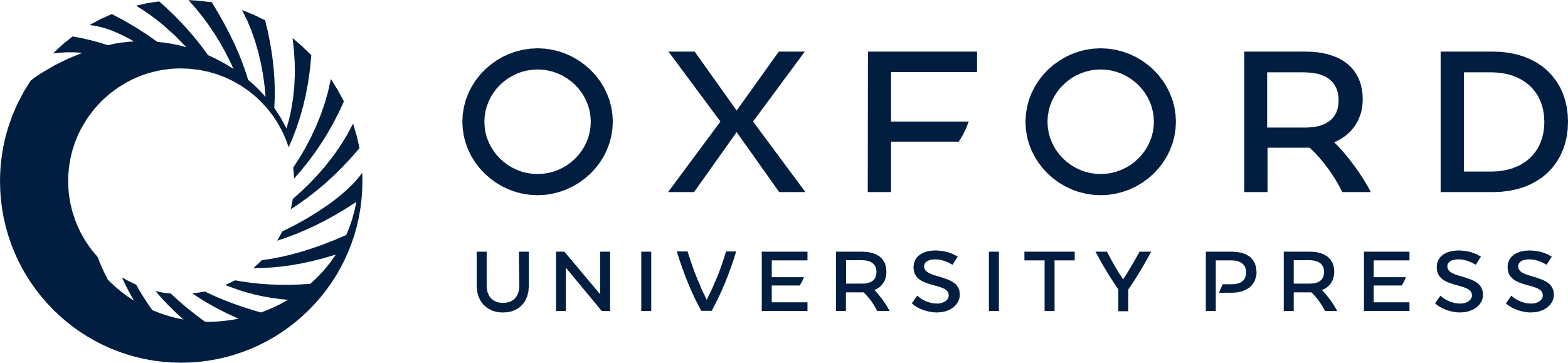 [Speaker Notes: Figure 5 Summary plot of target vessel revascularization.


Unless provided in the caption above, the following copyright applies to the content of this slide: Published on behalf of the European Society of Cardiology. All rights reserved. © The Author 2008. For permissions please email: journals.permissions@oxfordjournals.org]